« Какая     безмерная тяжесть  на женские плечи легла»
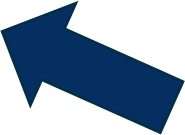 сестра
Жена
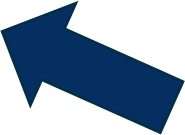 мать
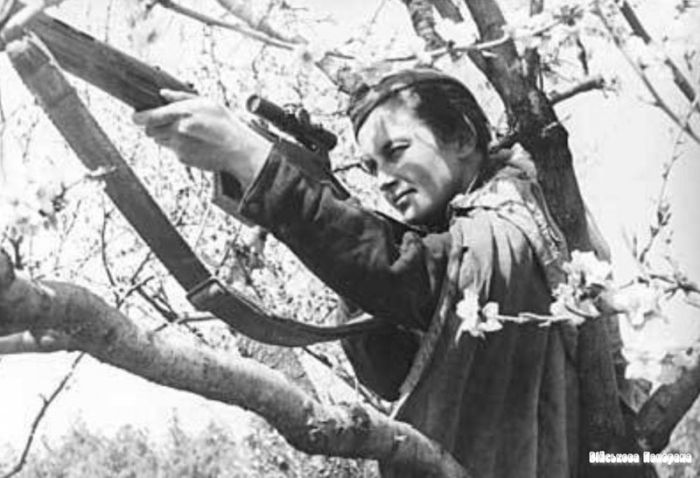 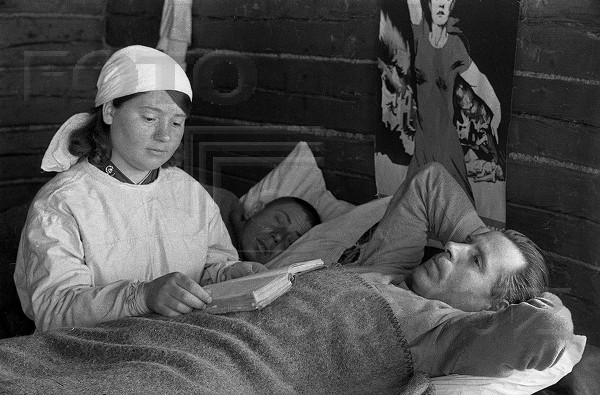 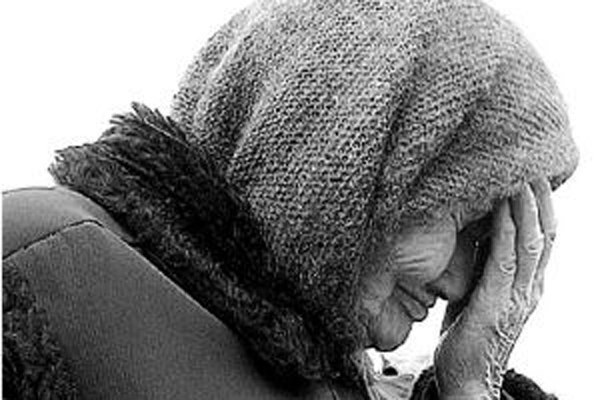 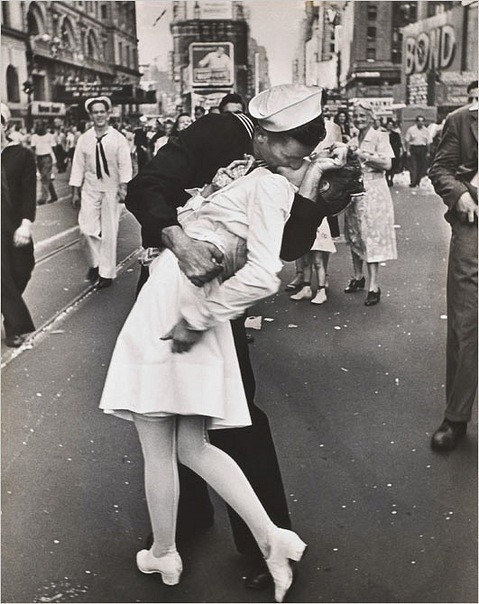 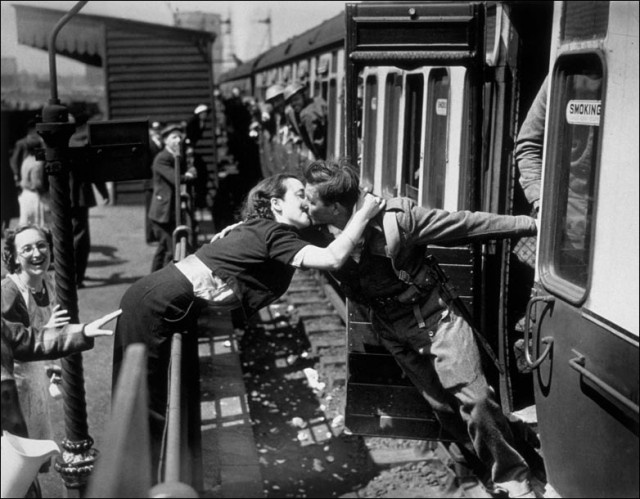 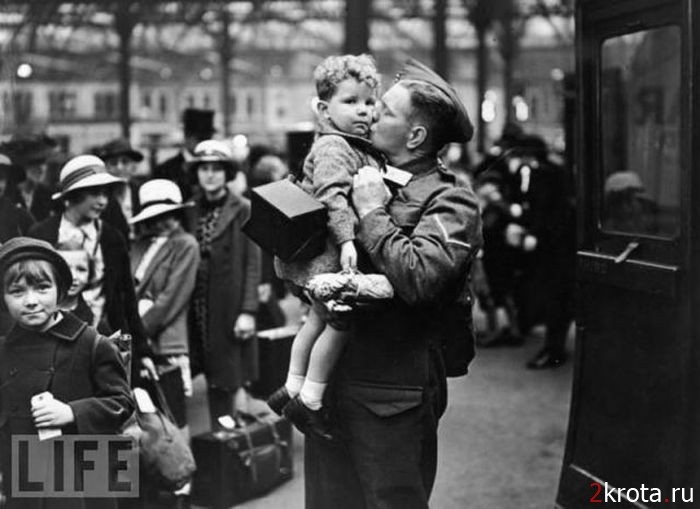 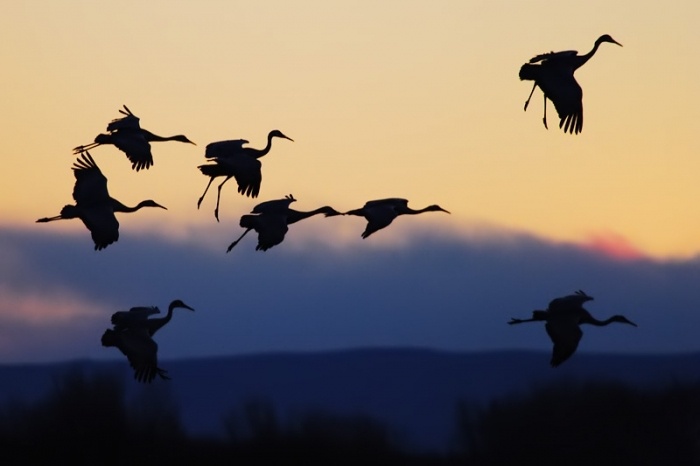 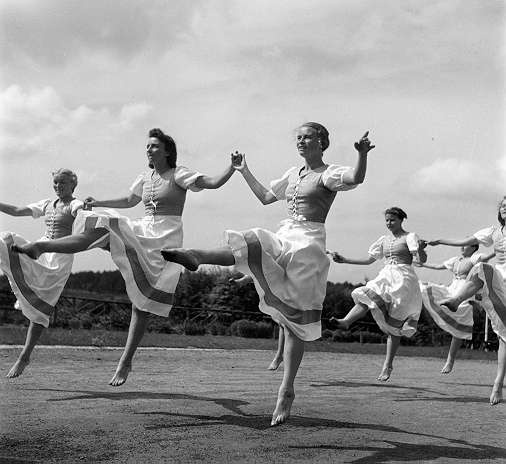 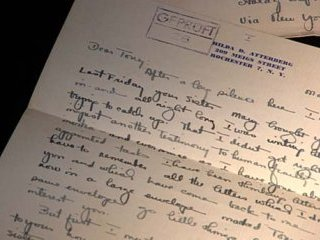 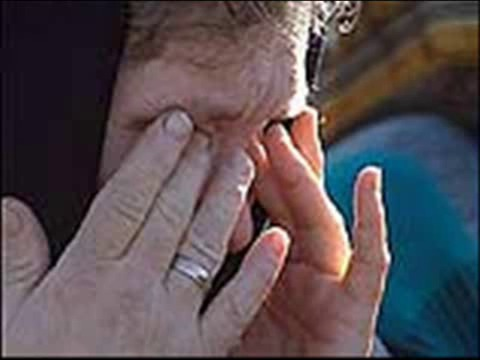 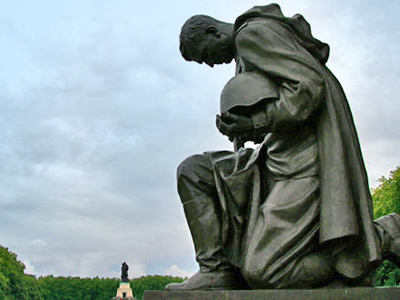